Presentation
Heading
Image
Content Covered in this Presentation
01
Content
02
Content
03
Content
04
Content
“
Definition Definition Definition Definition Definition Definition Definition Definition Definition Definition Definition Definition Definition Definition Definition Definition Definition Definition Definition Definition Definition.
”
- Author-
Heading
Image
Paragraph Paragraph Paragraph Paragraph Paragraph Paragraph Paragraph Paragraph Paragraph Paragraph Paragraph Paragraph Paragraph Paragraph Paragraph Paragraph Paragraph Paragraph Paragraph Paragraph Paragraph Paragraph.
Heading
Paragraph Paragraph Paragraph Paragraph Paragraph Paragraph Paragraph Paragraph Paragraph Paragraph Paragraph Paragraph Paragraph Paragraph Paragraph Paragraph Paragraph Paragraph Paragraph Paragraph Paragraph Paragraph.
Image
Content
Heading
Heading
Heading
Heading
Sr. No
1
2
2
3
2
4
2
1
3
4
2
3
Graphical Presentation
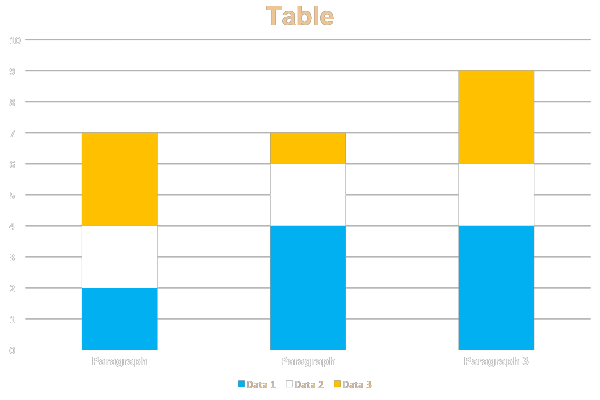 Conclusion
Paragraph Paragraph Paragraph Paragraph Paragraph Paragraph Paragraph Paragraph Paragraph Paragraph Paragraph Paragraph Paragraph Paragraph Paragraph Paragraph Paragraph Paragraph Paragraph Paragraph Paragraph Paragraph.
Thanks
Do You have any Doubt?
youremail@email.com
+xx xxx xxx xxx
yourwebsite.com